MY VALAMAR APP
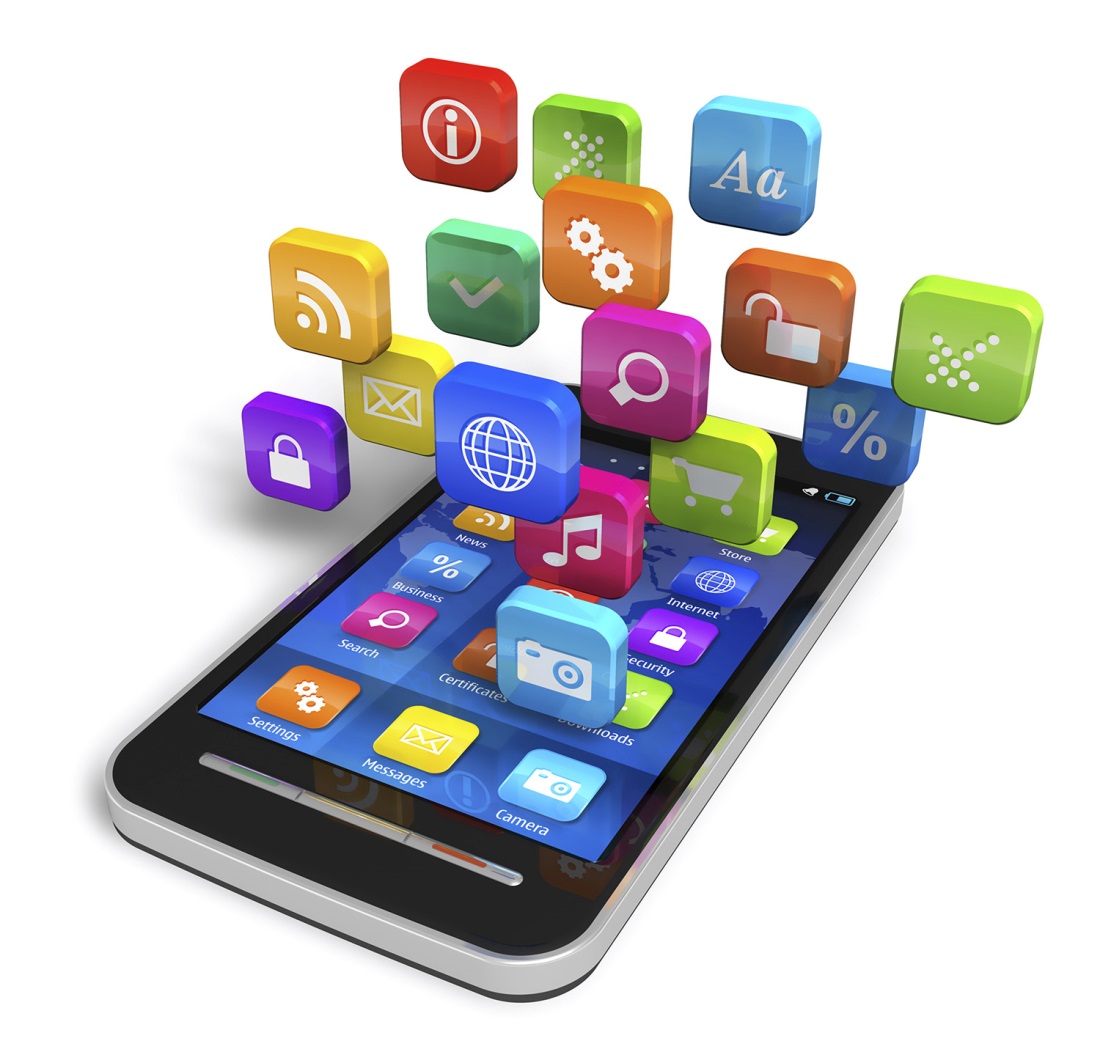 Cross-Device customer journey
U procesu planiranja putovanja i boravka u destinaciji sve više raste broj korisnika koji se služe  pametnim telefonima.
Računalo / Tablet
Pametni telefon
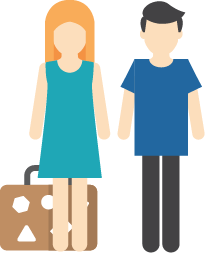 Korištenje uređaja u svim fazama

Faza inspiracije
Faza u kojoj se odlučujemo da želimo ići na odmor
Faza istraživanja
Vrijeme kada istražujemo i planiramo putovanje
Faza rezervacije 
Vrijeme kada rezerviramo putovanje
Faza iskustva i putovanja
Aktivnosti i događaji tijekom boravka, putovanja 
Faza nakon putovanja
Sve aktivnosti nastale nakon putovanja u kojima smo sudjelovali
64%		77%

53%		41%

68%		37%

81%		24%

37%		70%

53%		47%
LEISURE PUTNICI
Izvor: Google travel study, June 2018, Ipsos MediaCT
[Speaker Notes: Upute za dizajnericu
Izbaciti desni dio prezentacije (business travelers). Izbaciti gore desno (multi screen activities)]
Kojim uređajima se služe naši gosti?
Zaključak– sve je veći broj gostiju koji koristi pametne telefone tijekom svog customer journey-a
54%
2018
44%
43%
35%
2019
13%
11%
1.1. – 31.10.valamar.com
Personal computer
Smartphone
Tablet
Mobile aplikacije
Korištenje pametnih telefona: mobile web i mobilna aplikacija.
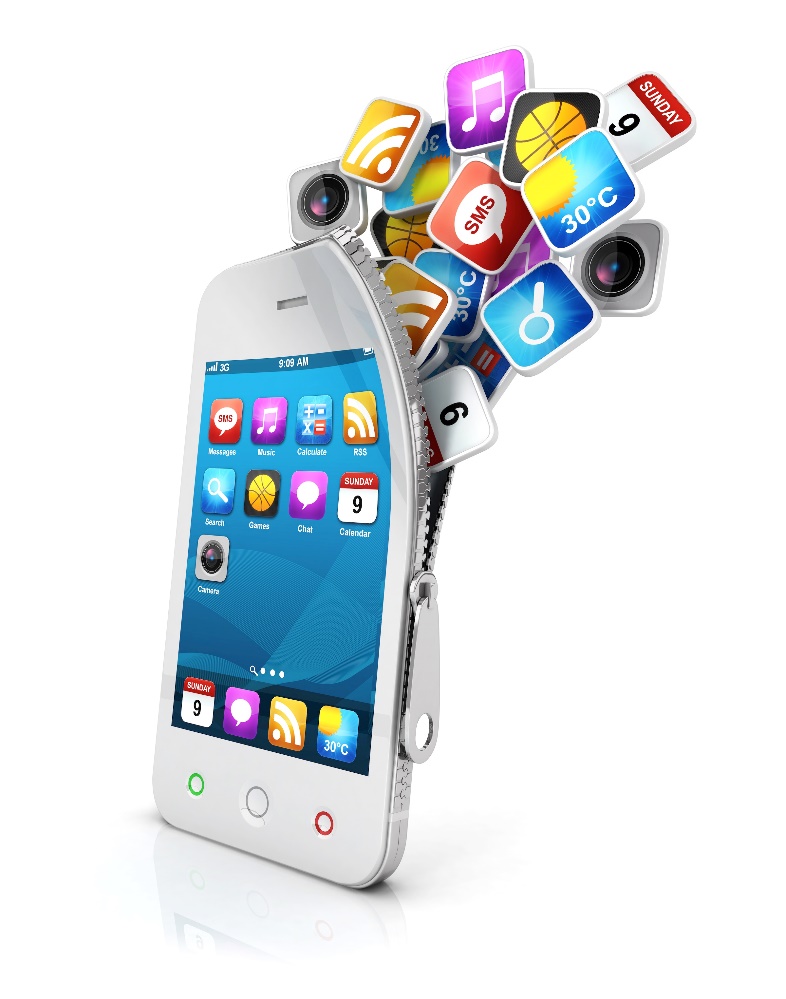 Mobilne aplikacije su softverske aplikacije razvijene za korištenje na pametnim telefonima i tabletima.

Napravljene su tako da uzimaju u obzir zahtjeve, ograničenja, ali osobito prednosti uređaja na kojima su instalirane (npr. GPS, rad bez spajanja na WiFi, spremanje podataka,...)
Mobile aplikacije u hotelijerstvu
Koriste se prije, tijekom i nakon boravka gosta u objektu.
Ipak, naglasak je na korištenju aplikacije dok je gost u objektu / destinaciji.
85%
50%
+30%
… Mobile omogućuje putnicima da budu spontani nakon što stignu u destinaciju…
85%
odmorišnih gostiju se odlučuje za pojedine aktivnosti nakon dolaska u destinaciju
50%
odmorišnih gostiju koristi pametne telefone za pretragu aktivnosti i sadržaja u destinaciji
+30%
godišnji porast u broju pretraga s mobilnih uređaja za vrijeme boravka u destinaciji
Izvor: Google, Ipsos MediaCT, 2018
Ciljevi mobilne aplikacije u hotelijerstvu
Valamar mobilna aplikacija je platforma koja će pružiti podršku u cjelokupnom customer 
journey-ju gosta uključujući:

Period prije dolaska (pre-arrivals) 
Boravak u objektu (stay), servise poput informacija u objektu i izvan objekta, upute za snalaženje u objektu i destinaciji, rezervacije, preporuke
Komunikaciju u realnom vremenu između hotelskog osoblja i gostiju
Period nakon boravka (post-stay)
Korištenje mobilne aplikacije u hotelijerstvu
Check in/out
Pristup hotelskim informacijama
Narudžba hrane i pića
Rezervacija usluga
Dobivanje posebnih ponuda
Navigacija kroz hotel
51%
Upravljanje loyalty programom
74%
48%
Digitalni račun
70%
48%
Dostava hrane uz bazen i plažu
59%
46%
34%
Kupovina eksternih sadržaja za dostavu u sobu
39%
22%
Izvor: QuickServe, June 2018
Funkcionalnosti mobilne aplikacije prema „customer journey” fazama (SEE, THINK, DO, CARE)
CARE
SEE
DO
THINK
ŠTO RADITI?
KALENDAR
PERFECT EXPERIENCE CREATOR
LOYALTY
ODMOR U HRVATSKOJ
DESTINACIJSKI DIREKTORIJ
REZERVACIJE
POST STAY
INFORMACIJE O HOTELU
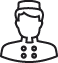 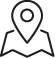 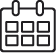 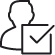 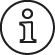 - kalendar / planer
- filtriranje po interesima
- što mogu raditi sada
- Podsjetnik za događanja
- Moja događanja (rezervirana ili odabrana:  aktivnosti, usluge, doživljaji)
- Događanja u hotelu (animacija, Maro klub..)
- doživljaji
 - transferi
 - rent a car
 - prezentacija oklonih destinacija
 - in-room shopping (brandirani proizvodi)
- O Hrvatskoj
- O Valamar destinacijama
- informacije o destinaciji
- rezervacije
- pregled pogodnosti 
- Pregled statusa
- digitalna loyalty kartica
- moje promocije / poklon bonovi
- Dodjeljivanje / transfer bodova
- questionnaires during and post stay
- recommend a friend
- hotelska info mapa
- unutrašnja navigacija 
- proximity based notifications (beacon)
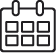 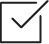 HOTELSKI DIREKTORIJ
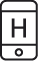 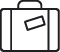 - prezentacija objekta
 -  favoriti
MOJ PROFIL
DODATNI SADRŽAJI
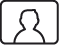 PRIJE DOLASKA
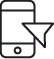 -osobne informacije
- Izmjena profila
- igrice
 - email razglednice
 - konverter valuta
- navigacija kroz hotel
 - posebni zahtjevi (kasni dolazak, alergije..)
KONTAKTIRAJTE NAS
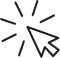 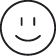 CONCIERGE
OUR SERVICES
- kontakt forma
 - pozivni broj
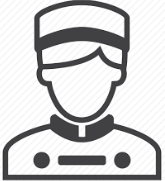 MOJE REZERVACIJE
USLUGA U SOBI
PLAŽE I BAZENI
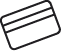 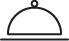 - live (video) chat
- pregled rezervacija
- izmjeni/otkaži rezervaciju
- prethodni boravci / rezervacije
- online check-in - digitalni ključ sobe
- odjava putem Interneta
- plaćanje mobilnim uređajem
- buđenje
 - preuzimanje prtljage
 - nadopuna minibara
 - čišćenje
 - narudžba hrane
 - prijava hrana
-  babysitter
- Pregled plaža i bazena
 - lokator plaža
PROMETNE INFORMACIJE
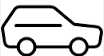 RESTORANI I BAROVI
- stanje u prometu
- narudžbe / rezervacije stola 
 - podsjetnika narudžbi
My Valamar app (online Demo film)
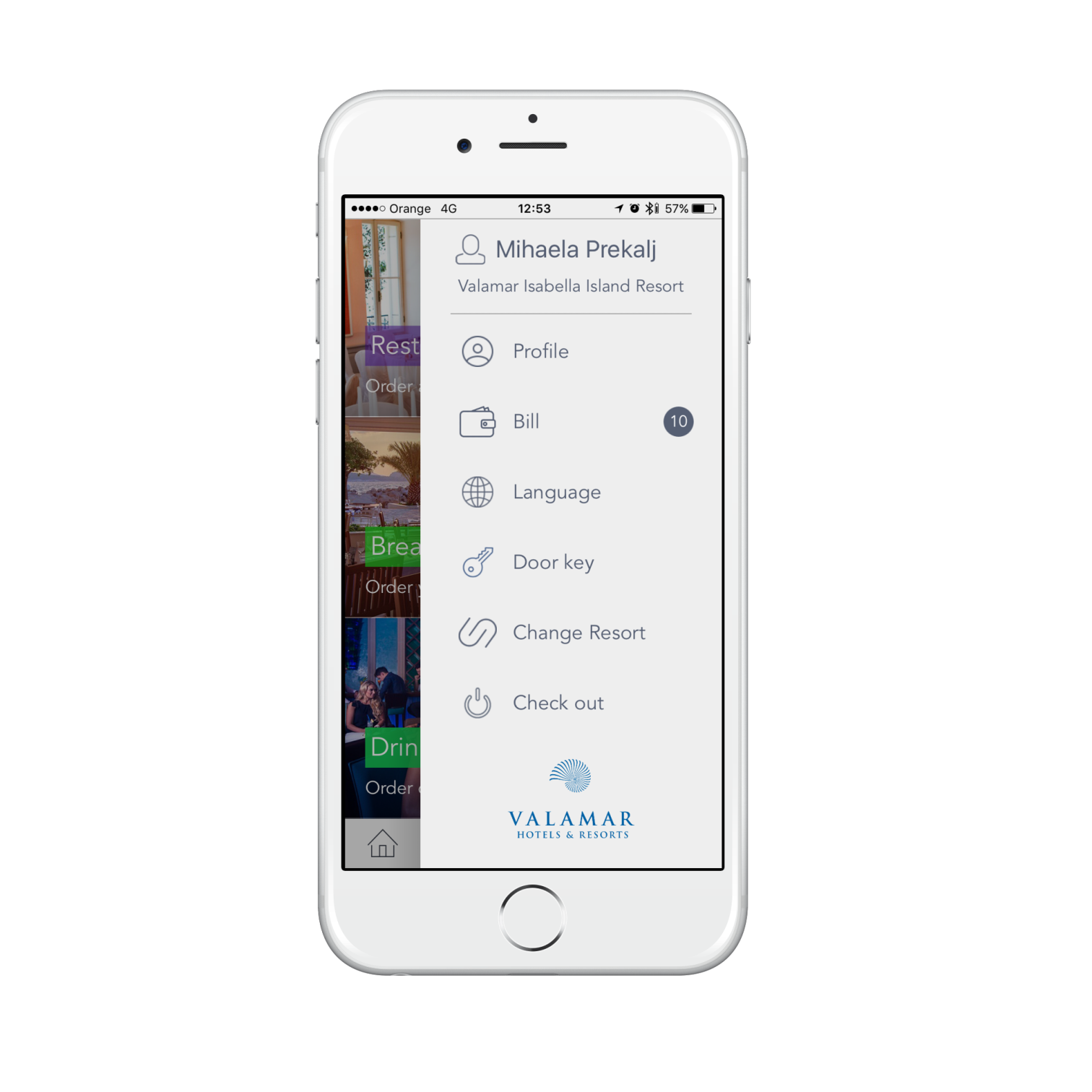